貸館（利用）休止等のお知らせ
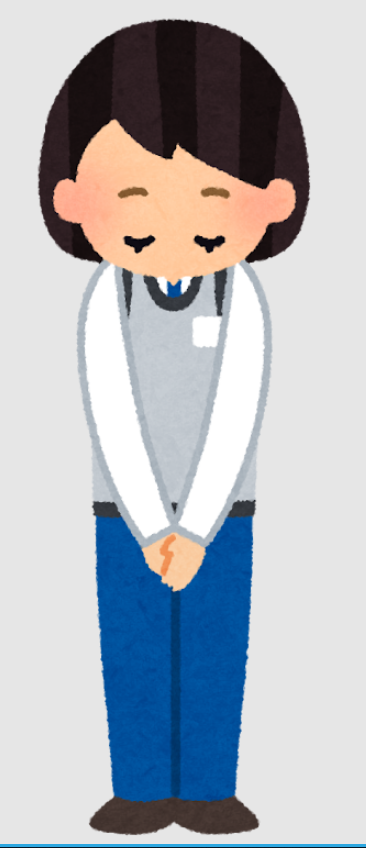 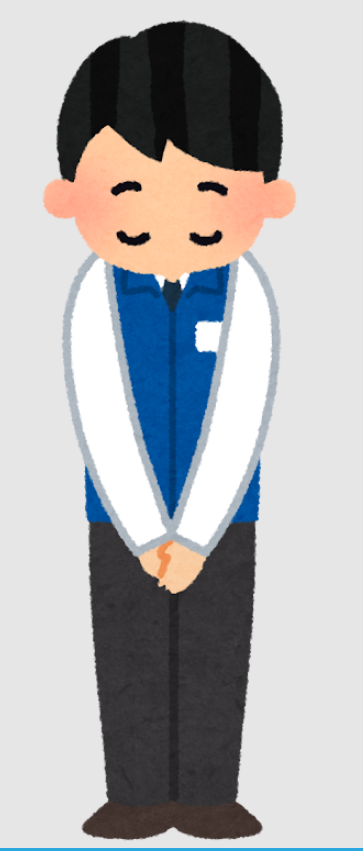 １ 貸館（利用）休止　　
   令和７年７月１日から令和８年２月まで（予定）
　 平日・土日は17時15分に閉館、祝日は終日閉館
　 ※図書の返却ボックスをご利用の際は、ご注意ください。
２ 各種証明書発行等センター業務休止
　 図書室業務休止
　 令和７年11月から令和８年２月まで（予定）

　御理解・御協力をよろしくお願いいたします。
睦合西公民館・地区市民センター
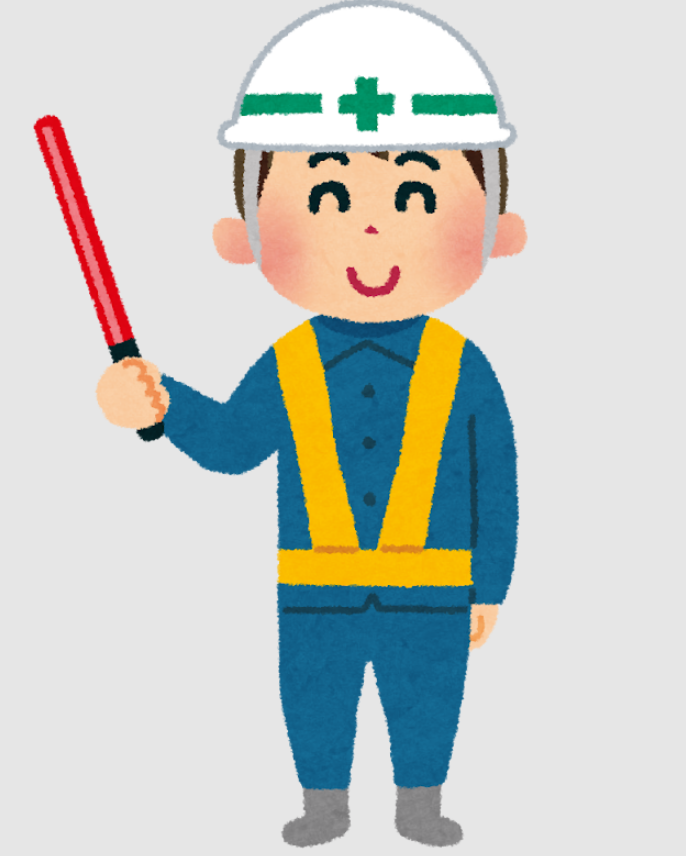